Инвестиционное предложение Богучарского муниципального района: Реконструкция, эксплуатация и техническое обслуживание памятника регионального значения –«Училище ремесленное (2 здания)» под гостиничный комплекс
Как было
Здание ремесленного училища города Богучара.
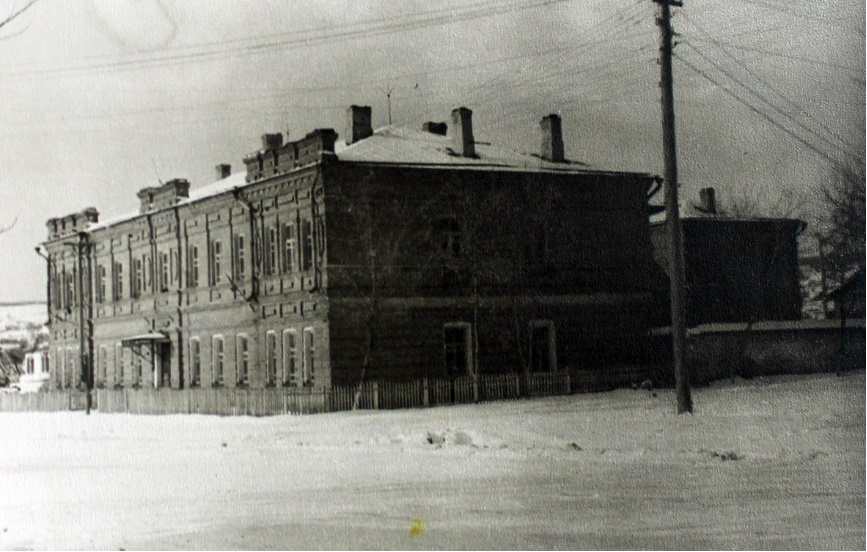 В советское время в здании размещались школа, профтехучилище.        Здание представляет интерес по своему архитектурному облику: оно выстроено в так называемом «кирпичном стиле», главный фасад имеет три легких ризалита, завершенных раскрепованными аттиками с лежачими накладками. Средний ризалит с одним окном над главным входом фланкирован по второму этажу широкими лопатками с фигурными накладками в нишах (как и боковые — в три оси, где между окнами размещаются узкие пилястры). Стены первого этажа покрыты ленточным рустом.
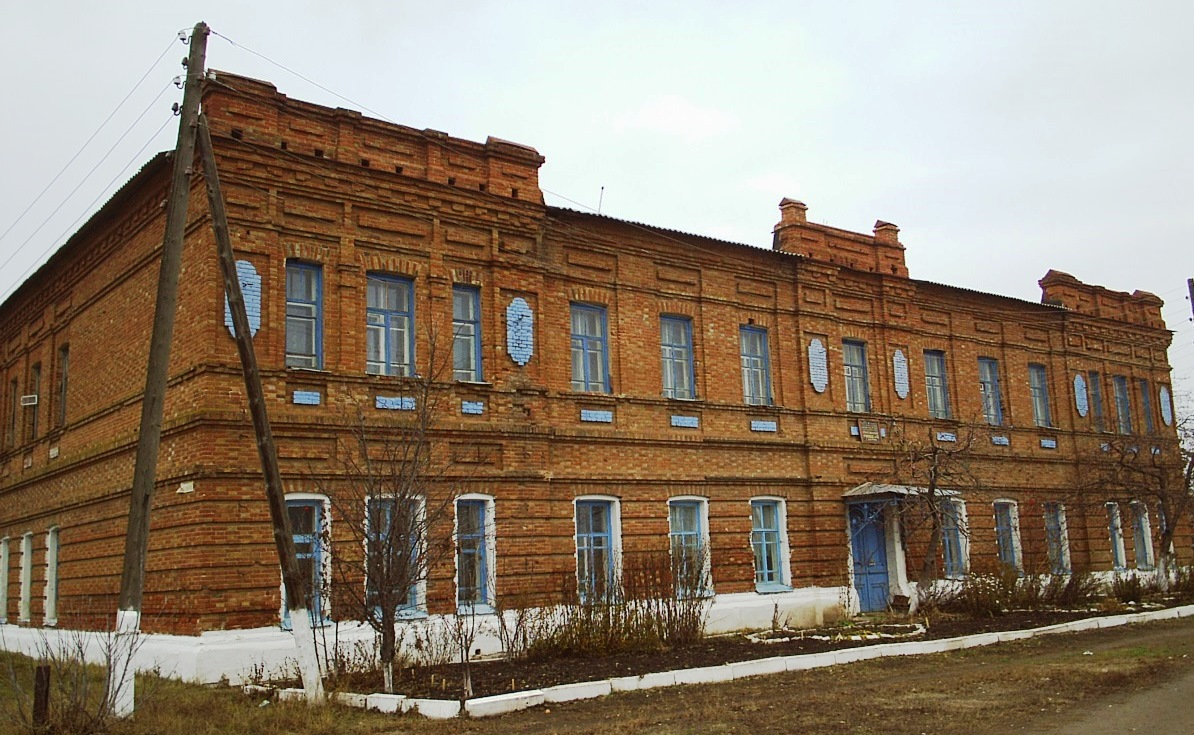 Здание сейчас
Здание бывшего ремесленного училища города Богучар. Сегодня оно располагается по адресу: ул. Дзержинского, 40. 
Площадь здания составляет 1341,4 м. кв.
У города есть своя атмосфера, свой облик. Удивительно опрятные улицы, красивые старые здания, свои знаковые места.
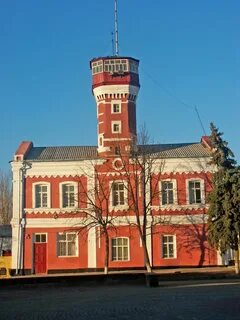 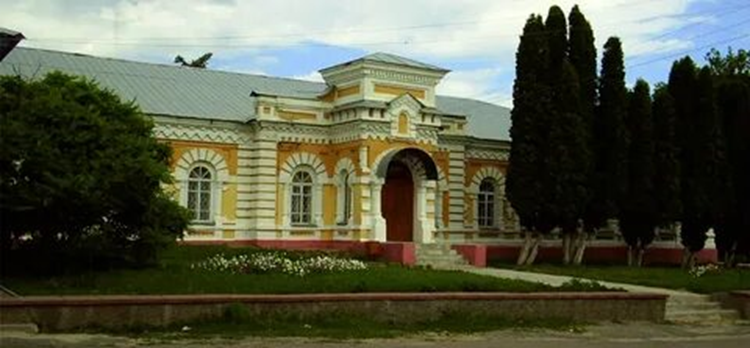 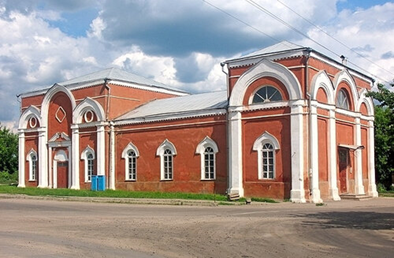 Историко-краеведческий музей
Пожарная каланча
Дом народного творчества и ремесел
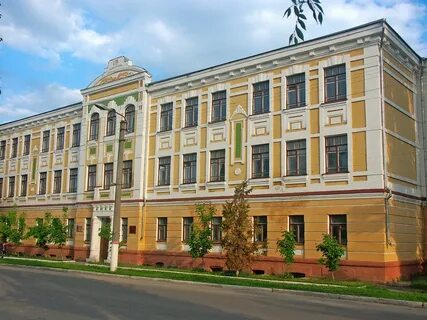 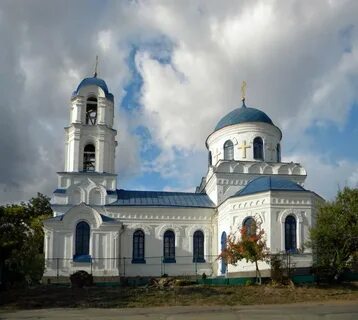 Храм Святого мученика Иоанна Воина
Здание земской управы
Здание мужской гимназии
Богучар расположен в 6 километрах от реки Дон. Правый берег Дона высок и с него открывается красивая панорама
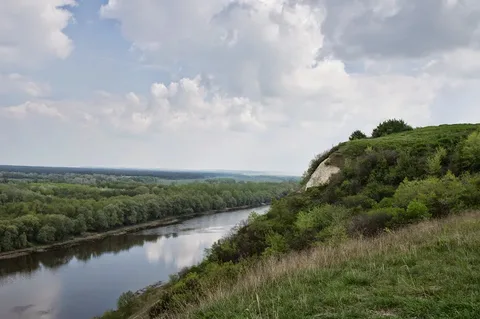 Благоустройство прибрежной зоны и пляжа в  городе  Богучар
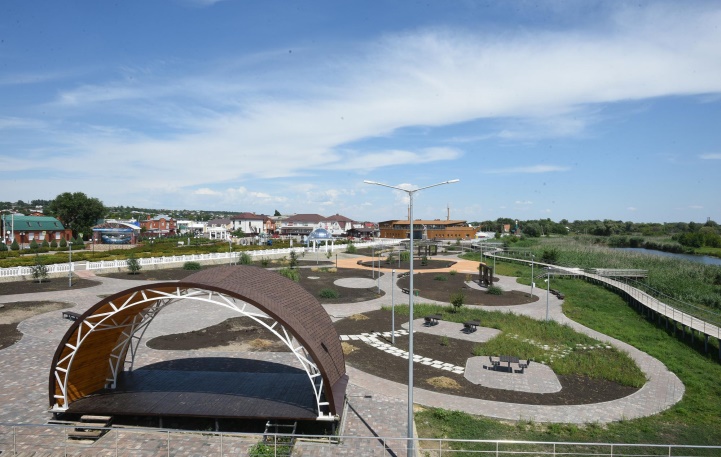 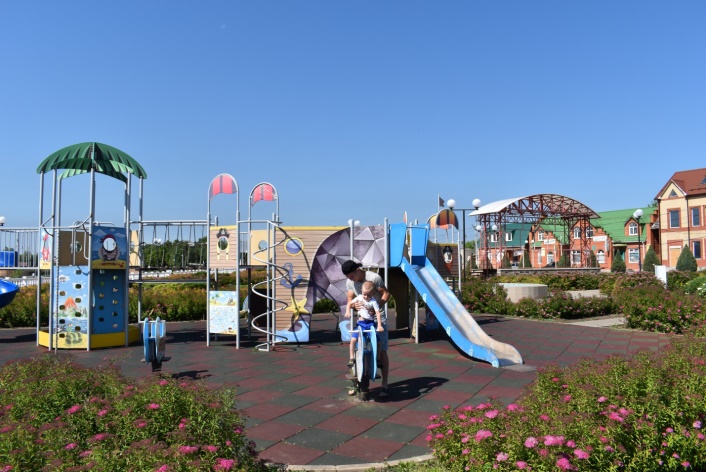 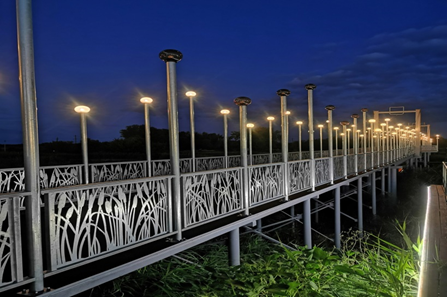 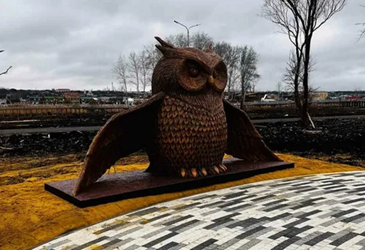 Спасибо  за  внимание!